การขอรับรองจริยธรรมการวิจัยในคน
เบญจวรรณ มิ่งมนต์ชัยกุล
คณะกรรมการจริยธรรมการวิจัยในคน 
สาขาสังคมศาสตร์
มหาวิทยาลัยมหิดลมีคณะกรรมการจริยธรรมการวิจัยในคนประจำส่วนงาน และชุดกลาง มหาวิทยาลัยมหิดล จำนวนทั้งสิ้น 9 ส่วนงาน ได้แก่

คณะกรรมการจริยธรรมการวิจัยในคน                              ชุดกลาง มหาวิทยาลัยมหิดล
คณะกรรมการจริยธรรมการวิจัยในคน                                คณะแพทยศาสตร์ศิริราชพยาบาล
คณะกรรมการจริยธรรมการวิจัยในคน     คณะเวชศาสตร์เขตร้อน


คณะกรรมการจริยธรรมการวิจัยในคน                          คณะแพทยศาสตร์โรงพยาบาลรามาธิบดี
คณะกรรมการจริยธรรมการวิจัยในคน        คณะสาธารณสุขศาสตร์
คณะกรรมการจริยธรรมการวิจัยในคน               คณะทันตแพทยศาสตร์และคณะเภสัชศาสตร์
คณะกรรมการจริยธรรมการวิจัยในคน      คณะพยาบาลศาสตร์
คณะกรรมการจริยธรรมการวิจัยในคน     สาขาสังคมศาสตร์
คณะกรรมการจริยธรรมการวิจัยในคน สถาบันวิจัยประชากรและสังคม
คณะกรรมการจริยธรรม
การวิจัยในคน สาขาสังคมศาสตร์
ได้ขึ้นทะเบียน Federal Wide Assurance (FWA) กับ Office of Human Research Protection (OHRP), Department of Health and Human Service (DHHS), USA
ทบทวน “หลักจริยธรรมการวิจัยในคน”
การศึกษาวิจัยในคนจะต้องกระทำอยู่บนพื้นฐานตามแนวทางปฏิบัติหลักจริยธรรมการวิจัยในคน หรือ The Belmont Report
1. หลักความเคารพในบุคคล 
(Respect for person)
2.หลักคุณประโยชน์ ไม่ก่ออันตราย (Beneficence and Non-maleficence)
การเคารพในศักดิ์ศรีความเป็นมนุษย์
การเคารพในการขอความยินยอมโดยให้ข้อมูลอย่างเพียงพอและมีอิสระในการตัดสินใจ
การเคารพในศักดิ์ศรีของกลุ่มเปราะบาง และอ่อนแอ
 การเคารพในความเป็นส่วนตัวและการรักษาความลับ
3.หลักความยุติธรรม (Justice)
**ความปรารถนาดีและการดูแลผู้เข้าร่วมการวิจัย**
การประเมินความสมดุลระหว่างความเสี่ยงและคุณประโยชน์ 
ผู้วิจัยต้องลดความเสี่ยงให้น้อยที่สุด หรือการลดอันตรายให้น้อยที่สุด เพิ่มคุณประโยชน์มากที่สุด
การเลือกผู้เข้าร่วมการวิจัยที่ไม่มีอคติ ไม่เลือกที่รัก มักที่ชัง ไม่เลือกกลุ่มตัวอย่างที่หาง่าย สั่งง่าย หรือไม่เอาเปรียบผู้ที่อ่อนแอกว่า
มีการสุ่มเข้ากลุ่มศึกษา
หน้าที่ความรับผิดชอบของผู้วิจัย
ก่อนได้รับการพิจารณารับรองจริยธรรมการวิจัย
หลังได้รับการพิจารณารับรองจริยธรรมการวิจัย
ผลประโยชน์ทับซ้อน (Conflict of Interest)
1. ก่อนได้รับการพิจารณารับรองจริยธรรมการวิจัย
ประกาศ ก.พ.อ. (พ.ศ.2560)
ข้อ 5.1.4 จริยธรรมและจรรยาบรรณทางวิชาการในการพิจารณากำหนดตำแหน่งฯ ต้องคำนึงถึงจริยธรรมและจรรยาบรรณทางวิชาการ ดังนี้
(1) ต้องมีความซื่อสัตย์ทางวิชาการ ไม่นำผลงานผู้อื่นมาเป็นผลงานของตนและไม่ลอกเลียนผลงานของผู้อื่น ไม่นำผลงานของตนเองในเรื่องเดียวกันไปเผยแพร่ในวารสารวิชาการมากกว่าหนึ่งฉบับ รวมถึงไม่คัดลอกข้อความใด ๆ จากผลงานเดิมของตน โดยไม่อ้างอิงผลงานเดิมตามหลักวิชาการ ทั้งนี้  ในลักษณะที่จะทำให้เข้าใจผิดว่าเป็นผลงานใหม่
(2) ต้องอ้างถึงบุคคลหรือแหล่งที่มาของข้อมูลที่นำมาใช้ในผลงานทางวิชาการของตนเองเพื่อแสดงหลักฐานของการค้นคว้า
(3) ต้องไม่คำนึงถึงผลประโยชน์ทางวิชาการจนละเลยหรือละเมิดสิทธิส่วนบุคคลของผู้อื่นหรือสิทธิมนุษยชน
(4) ผลงานทางวิชาการต้องได้มาจากการศึกษาโดยใช้หลักวิชาการเป็นเกณฑ์ ปราศจากอคติ และเสนอผลงานตามความเป็นจริง ไม่จงใจเบี่ยงเบนผลการศึกษาหรือวิจัยโดยหวังผลประโยชน์ส่วนตัว หรือเพื่อก่อให้เกิดความเสียหายแก่ผู้อื่น และเสนอผลงานตามความเป็นจริง ไม่ขยายข้อค้นพบ โดยปราศจากการตรวจสอบยืนยันในทางวิชาการ
(5) ต้องนำผลงานไปใช้ประโยชน์ในทางที่ชอบธรรมและชอบด้วยกฎหมาย
(6) หากผลงานทางวิชาการมีการใช้ข้อมูลจากการทำวิจัยในคนหรือสัตว์ ผู้ขอตำแหน่งจะต้องยื่นหลักฐานแสดงการอนุญาตจากคณะกรรมการจริยธรรมการวิจัยของสถาบันที่มีการดำเนินการ
งานวิจัยที่จะได้รับการรับรองจากคณะกรรมการจริยธรรมการวิจัยฯ
งานวิจัยนั้น 
ต้องแสดงให้เห็นถึงคุณค่าและประโยชน์ของการศึกษา
มีการออกแบบการวิจัยและวิธีการวิจัยอย่างเป็นระบบ
ขนาดตัวอย่างมีความเหมาะสม
มีการแผนการวิเคราะห์และการใช้สถิติ
มีแผนงานการควบคุมงานวิจัยให้บรรลุตามวัตถุประสงค์การวิจัย
ซึ่งต้องแสดงข้อมูลเหล่านี้ในแบบเสนอโครงการวิจัยฯ ข้อ 9-12
การเลือกผู้เข้าร่วมการวิจัยอย่างเหมาะสม
มีหลักเกณฑ์การคัดเลือกผู้เข้าร่วมการวิจัย 
   (Inclusion criteria)
มีหลักเกณฑ์การคัดเลือกผู้เข้าร่วมออกจากโครงการ (Exclusion criteria) กรณีที่ไม่ใช่กลุ่มเป้าหมายและ                ผู้ไม่สมัครใจเข้าร่วมการวิจัยในเวลาต่อมา
ซึ่งปรากฏในแบบเสนอโครงการฯ ข้อ 11.2-11.4
สัดส่วนของความเสี่ยงอันตรายและประโยชน์ที่ยอมรับได้
ความเสี่ยง หมายถึง โอกาสและความรุนแรงของอันตรายหรือความไม่สบายกายไม่สบายใจที่อาจเกิดขึ้นได้ในระหว่างการดำเนินการวิจัย 
โดยเฉพาะขั้นการเก็บข้อมูล เช่น อันตรายทางร่างกาย (เช่น การเสียโอกาส เสียเวลา) อันตรายทางจิตใจ (เช่น เศร้า ตึงเครียด สูญเสียความมั่นใจ รู้สึกขายหน้า และวิตกกังวล หรืออึดอัดใจ) อันตรายทางสังคม (เช่น ถูกรังเกียจ เกิดตราบาป) อันตรายทางเศรษฐกิจ (เช่น ต้องหยุดงาน ถูกเลิกจ้าง) อันตรายทางกฎหมาย หรือทางศักดิ์ศรี (เช่น เป็นผู้หลบหนีเข้าเมืองผิดกฎหมาย รู้สึกเป็นชนส่วนน้อยที่ถูกกระทำโดยไม่เท่าเทียม ถูกจับกุม)
สัดส่วนของความเสี่ยงอันตรายและประโยชน์ที่ยอมรับได้
งานวิจัยทางสังคม การลงพื้นที่พื้นเก็บข้อมูลในพื้นที่เสี่ยงอันตราย อาจก่อให้เกิดความเสี่ยงแก่ตัวผู้วิจัยด้วย (เทพินทร์ พัชรานุรักษ์, 2549, น. 221)
ดังนั้น ผู้วิจัยควรแสดงมาตรการในการลดความเสี่ยง ต้องมีแนวทางมาตรการในการป้องกันเพื่อให้เกิดความปลอดภัย และการชดเชยค่าเสียหายหรือการให้ค่าตอบแทนให้แก่ผู้เข้าร่วมการวิจัย ที่ไม่มากจนเกินไป 
หากมีการให้ค่าตอบแทนการให้ข้อมูล จะต้องระบุชนิดและจำนวน ให้คณะกรรมการฯ พิจารณาถึงความเหมาะสมด้วย
ผู้วิจัยต้องแสดงความมั่นใจกับผู้เข้าร่วมการวิจัยว่าข้อมูลทั้งหมดจะถูกเก็บไว้เป็นความลับ จะนำเสนอเป็นภาพรวม
กลุ่มเปราะบาง
หมายถึง บุคคลที่ไม่สามารถปกป้องตัวเองได้อย่างเต็มที่ ไม่สามารถทำความเข้าใจกับข้อมูลเกี่ยวกับการวิจัยที่ได้รับ ไม่สามารถตัดสินใจได้โดยอิสระ
ผู้วิจัยต้องระมัดระวังเรื่องความปลอดภัยด้วยมาตรการต่าง ๆ เพื่อให้มั่นใจได้ว่าไม่ได้ถูกบังคับให้เข้าร่วมการวิจัย
โดยให้มีพยาน มีผู้อนุบาล ผู้พิทักษ์ หรือผู้แทนโดยชอบธรรมได้แสดงความยินยอมการเข้าร่วมการวิจัยด้วย
ผู้วิจัยต้องให้ผู้เข้าร่วมการวิจัยได้เข้าใจและตัดสินใจอย่างอิสระ
เปิดเผยข้อมูลอย่างจริงใจ ครบถ้วน ไม่มีการปกปิด ใช้ภาษาที่เข้าใจได้โดยง่าย
โดยแจ้งให้ผู้เข้าร่วมการวิจัยทราบถึงวัตถุประสงค์การวิจัย ผลประโยชน์ อันตราย ผลข้างเคียง หรือภาวะแทรกซ้อนที่อาจเกิดขึ้นระหว่างหรือภายหลังจากการวิจัยแล้ว สิทธิที่จะถอนความยินยอมได้ทุกเมื่อโดยไม่ต้องอธิบายเหตุผล
ผู้วิจัยต้องแน่ใจว่าผู้เข้าร่วมการวิจัยเข้าใจข้อมูลต่าง ๆ แล้ว ก่อนเริ่มดำเนินการวิจัย
ผู้วิจัยควรมีคุณวุฒิหรือเชี่ยวชาญในด้านที่ทำการวิจัย
พิจารณาจากประวัติการศึกษา การฝึกอบรม และผลงานของผู้วิจัย และอาจารย์ที่ปรึกษาวิทยานิพนธ์
ไม่มีส่วนได้ส่วนเสียกับงานวิจัยนั้นจนถึงขั้นละเมิดจริยธรรม
ที่มา: 
ฉัตรสุมน พฤฒิภิญโญ. (2553).  หลักการวิจัยทางสังคม.  กรุงเทพฯ: เจริญดีมั่นคงการพิมพ์. หน้า 23-24.
รัตนา ทรัพย์บำเรอ. (2559). ระเบียบวิธีวิจัยทางสาธารณสุข.  กรุงเทพฯ: โอเดียนสโตร์. หน้า 261-271.
กรอบการพิจารณาด้านจริยธรรมการวิจัยฯ
ประเภทของการ
พิจารณาโครงการวิจัย
การพิจารณาด้านจริยธรรม มี 3 ประเภท 1)    Exemption review (แบบยกเว้น)
Expedited review (แบบเร็ว)
Full board review (แบบเต็มคณะ)
***Multicenter Studies***
(1)
Exemption review (แบบยกเว้น)
โครงการวิจัยที่ไม่มีผู้เข้าร่วมการวิจัย เช่น การวิจัยเอกสาร
โครงการวิจัยที่มีผู้ทำไว้ก่อนแล้ว (เป็นข้อมูลสาธารณะ) นำมาวิเคราะห์อีกชั้นหนึ่ง (ไม่สามารถสืบข้อมูลย้อนกลับไปหาผู้เข้าร่วมการวิจัยได้)
โครงการวิจัยที่ได้รับการรับรองจากคณะกรรมการจริยธรรมการวิจัยจากสถาบันอื่น ๆ
โครงการวิจัยลักษณะนี้มีกรรมการพิจารณา 1 คน
ยกเว้น การวิจัยที่ใช้แฟ้มประวัติผู้ป่วย (Medical records)
จะต้องปฏิบัติตาม พ.ร.บ. สุขภาพแห่งชาติ พ.ศ.2550 มาตรา 7 และมาตรา 9  ดูเพิ่มเติม:
 http://www.acfs.go.th/km/download/act_healthy_2550.pdf
พ.ร.บ.สุขภาพแห่งชาติ พ.ศ.2550
มาตรา 9 ในกรณีที่ผู้ประกอบวิชาชีพด้านสาธารณสุขประสงค์จะใช้ผู้รับบริการเป็นส่วนหนึ่งของการทดลองในงานวิจัย ผู้ประกอบวิชาชีพด้านสาธารณสุขต้องแจ้งให้ผู้รับบริการทราบล่วงหน้า และต้องได้รับความยินยอมเป็นหนังสือจากผู้รับบริการก่อน จึงจะดำเนินการได้ ความยินยอมดังกล่าว ผู้รับบริการจะเพิกถอนเสียเมื่อใดก็ได้
มาตรา 7 ข้อมูลด้านสุขภาพของบุคคลเป็นความลับส่วนบุคคล ผู้ใดจะนำไปเปิดเผยในประการที่น่าจะทำให้บุคคลนั้นเสียหายไม่ได้ เว้นแต่การเปิดเผยนั้นเป็นไปตามความประสงค์ของบุคคลนั้นโดยตรง หรือมีกฎหมายเฉพาะบัญญัติให้ต้องเปิดเผย และไม่ว่ากรณีใด ๆ ผู้ใดจะอาศัยอำนาจหรือสิทธิตามกฎหมายว่าด้วยข้อมูลข่าวสารของราชการ หรือกฎหมายอื่น เพื่อขอเอกสารเกี่ยวกับข้อมูลด้านสุขภาพของบุคคลที่ไม่ใช่ของตนไม่ได้
พ.ร.บ.ข้อมูลข่าวสารของราชการ พ.ศ.2540
มาตรา 24 หน่วยงานของรัฐจะเปิดเผยข้อมูลข่าวสารส่วนบุคคลที่อยู่ในความควบคุมดูแลของตนต่อหน่วยงานของรัฐแห่งอื่นหรือผู้อื่น โดยปราศจากความยินยอมเป็นหนังสือของเจ้าของข้อมูลที่ให้ไว้ล่วงหน้าหรือในขณะนั้นมิได้ เว้นแต่เป็นการเปิดเผยดังต่อไปนี้ (4) เป็นการให้เพื่อประโยชน์ในการศึกษาวิจัย โดยไม่ระบุชื่อหรือส่วนที่ทำให้รู้ว่าเป็นข้อมูลข่าวสารส่วนบุคคลที่เกี่ยวกับบุคคลใด
ข้อมูลส่วนตัว/ข้อมูลส่วนบุคคล?
ชื่อ-สกุล เลขที่บัตรประชาชน Medical record No. ที่อยู่ วันเกิด หมายเลขโทรศัพท์ อีเมล IP address เลขที่บัญชีธนาคาร รูปถ่าย ลายนิ้วมือ เลขทะเบียนรถ IMEI และอื่น ๆ
ข้อมูลข่าวสารส่วนบุคคล หมายความว่า ข้อมูลข่าวสารเกี่ยวกับสิ่งเฉพาะตัวของบุคคล เช่น การศึกษา ฐานะการเงิน ประวัติสุขภาพ ประวัติอาชญากรรม หรือประวัติการทำงาน บรรดาที่มีชื่อของผู้นั้นหรือมีเลขหมาย รหัส หรือสิ่งบอกลักษณะอื่นที่ทำให้รู้ตัวผู้นั้นได้ เช่น ลายพิมพ์นิ้วมือ แผ่นบันทึกลักษณะเสียงของคนหรือรูปถ่าย และให้หมายความรวมถึงข้อมูลข่าวสารเกี่ยวกับสิ่งเฉพาะตัวของผู้ที่ถึงแก่กรรมแล้วด้วย (พ.ร.บ.ข้อมูลข่าวสารราชการ พ.ศ.2540)
ตัวอย่างเช่นการศึกษาเรื่อง:
แนวทางการเตรียมการสำหรับการแสดงบทประพันธ์เบสทรอมโบนศตวรรษที่ 20
การถอดรหัสโครงสร้างในนวนิยายไทย พ.ศ.2475-2500
การคุมคามทางเพศบนอินเทอร์เน็ต: ศึกษาเปรียบเทียบมาตรการทางกฎหมายในประเทศไทย อังกฤษ และสาธารณรัฐเกาหลี
ความสัมพันธ์ระหว่างปัจจัยทางประชากร และความเพียงพอรายได้ การออมในประชากรสูงอายุ: การสำรวจระดับชาติในประเทศไทย
(2)
Expedited review (แบบเร็ว)
โครงการวิจัยที่มีความเสี่ยงต่ำ
 เป็นโครงการวิจัยที่มีการเก็บข้อมูลด้วยการสัมภาษณ์ สังเกต สนทนากลุ่ม หรือตอบแบบสอบถาม เป็นต้น
 โครงการวิจัยที่เกี่ยวกับกระบวนการเรียนการสอน/ประเด็นที่ศึกษาไม่ใช่ประเด็นอ่อนไหว หรือ
 ไม่มีผู้เข้าร่วมการวิจัยที่เป็นกลุ่มเปราะบาง
โครงการวิจัยนี้จะมีกรรมการพิจารณา 1 คน
ตัวอย่างเช่นการศึกษาเรื่อง:
กระบวนการพัฒนาเยาวชนให้มีความเป็นพลเมืองจากทุกภาคส่วนในระดับจังหวัด
แนวทางการจัดเรียนการสอนขับร้องเพลงสมัยนิยมและการเตรียมความพร้อมสำหรับการประกวดร้องเพลงสมัยนิยมในเด็กอายุ 6-8 ปี
สูงวัยไม่เสพสื่ออย่างสุ่มเสี่ยง : สร้างนักสื่อสารสุขภาวะที่รู้เท่าทันสื่อและสารสนเทศ
(3)
Full board review (แบบเต็มคณะ)
โครงการวิจัยที่มีความเสี่ยงสูง และ
 โครงการวิจัยที่เกี่ยวข้องกับกลุ่มเปราะบาง
  ประเด็นที่ศึกษามีความอ่อนไหว และ
 โครงการวิจัยนี้จะมีกรรมการพิจารณา              2 คน และ Lay person ซึ่งเป็นตัวแทนของผู้เข้าร่วมการวิจัยร่วมพิจารณา
ตัวอย่างเช่นการศึกษาเรื่อง:
รูปแบบและแนวทางการป้องกันการก่อเหตุทะเลาะวิวาทของนักเรียน/นักศึกษาในกรุงเทพมหานคร
กระบวนการเข้าสู่ยาเสพติดของหญิงไทย
กระบวนการเปลี่ยนแปลงความเชื่อที่ก่อให้เกิดพยาธิสภาพในการทำจิตบำบัด : กรณีศึกษา ผู้ที่มีความบกพร่องทางการเคลื่อนไหว
ผลกระทบจากการใช้สารกระตุ้นประสาทกลุ่มแอมเฟตามีนต่อความรู้ความเข้าใจในผู้ป่วย: กรณีศึกษาผลในระยะยาว
Multicenter Studies
ตัวอย่างเช่นการศึกษาเรื่อง:
การวินิจฉัยองค์การเพื่อพัฒนาองค์การอย่างเป็นระบบ กรณีศึกษาโรงพยาบาลมหาวิทยาลัยแห่งหนึ่งของรัฐ
สิ่งแวดล้อมด้านจิตสังคมขององค์กรที่ส่งผลต่อความเครียดในการปฏิบัติงาน ของบุคลากรสายสนับสนุนในโรงพยาบาล
อัตวิสัย ผัสสะ และประสบการณ์ของผู้ป่วยในการใส่สายให้อาหารทางจมูก
ผลการพิจารณา
โครงการวิจัย
ผลการพิจารณาจากที่ประชุมและการแจ้งผล
มี 4 ประเภทคือ
ประเภทที่ 1 หรือ “เบอร์ 1” สมควรให้การรับรอง หรือรับรองโดยไม่มีการแก้ไข
ประเภทที่ 2 หรือ “เบอร์ 2” รับรองในหลักการ โดยแก้ไขเพิ่มเติมตามข้อเสนอแนะ 
ประเภทที่ 3 หรือ “เบอร์ 3” ยังไม่สมควรให้การรับรอง จนกว่าจะมีการแก้ไขหรือชี้แจงเพิ่มเติม 
ประเภทที่ 4 หรือ “เบอร์ 4” ไม่รับรอง โดยมีเหตุผลตามที่แจ้งไว้
คณะกรรมการฯ จะแจ้งผลการพิจารณาอย่างเป็นลายลักษณ์อักษร
ภายในเวลาไม่เกิน 2 สัปดาห์หลังวันประชุม
เอกสารที่ต้องยื่นขอรับการพิจารณา
ลำดับเอกสาร
หนังสือนำส่งฯ (MUSSIRB-6)
แบบเสนอโครงการวิจัย (MUSSIRB-1-TH-EN)
2.1 สำเนาประกาศนียบัตรเข้าอบรมเรื่อง จริยธรรมการวิจัย
2.3 ประวัติโดยย่อของอาจารย์ผู้ควบคุมวิทยานิพนธ์
2.2 สำเนาคำสั่งอนุมัติหัววิทยานิพนธ์ หรือ บฑ.33 หรือ บฑ.37
2.4 แบบฟอร์มสรุปย่อโครงการวิจัย (MUSSIRB-12)
3) เอกสารชี้แจงผู้เข้าร่วมการวิจัย (MUSSIRB-2 ถึง 5)
4) หนังสือแสดงเจตนายินยอมเข้าร่วมการวิจัยฯ (MUSSIRB-11)
5) เครื่องมือที่ใช้ในการวิจัย เช่น แบบสอบถาม แนวคำสัมภาษณ์ ฯลฯ
6) โครงร่างวิจัย (Protocol/Proposal) หรือ บทที่ 1-3
Download แบบฟอร์มการเสนอขอรับการพิจารณารับรอง และเอกสารอื่น ๆ จาก
www.mussirb.com
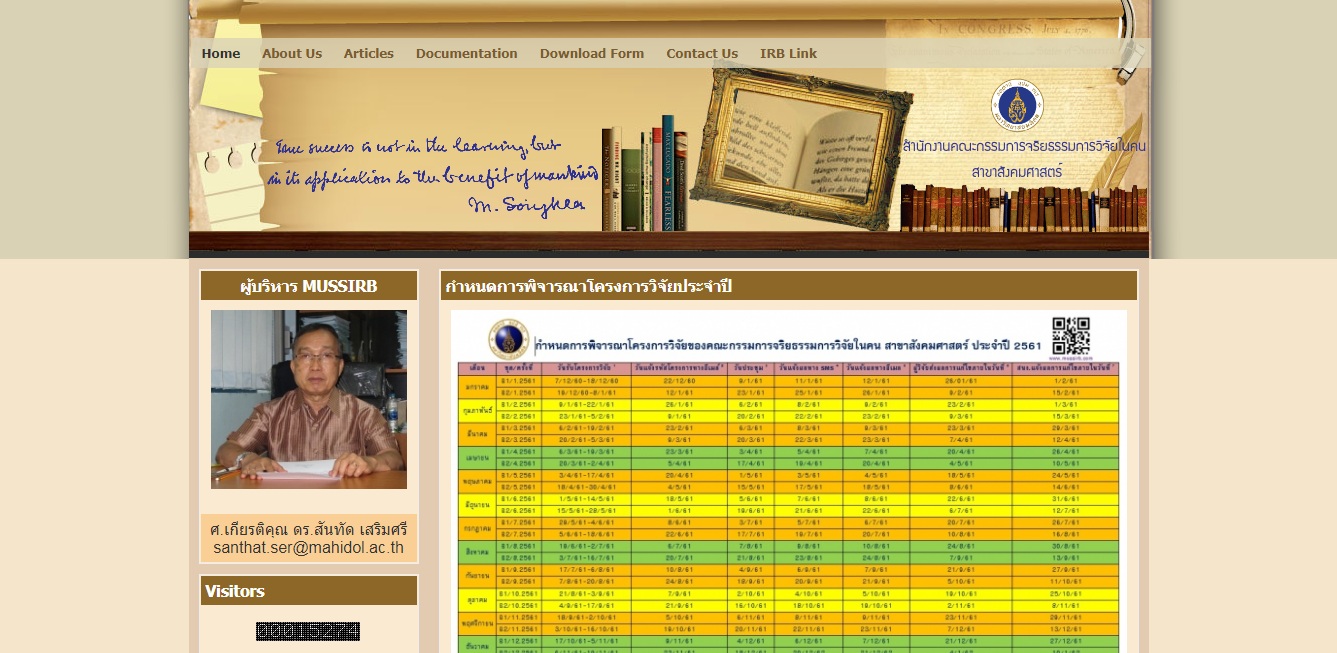 2. หลังได้รับการพิจารณารับรองจริยธรรมการวิจัย
Adverse Event Reports (แบบรายงานเหตุการณ์ไม่พึงประสงค์)
Amendments (แจ้งปรับเปลี่ยนรายละเอียดโครงการวิจัย)
Progress Report (รายงานประจำปี และต่ออายุโครงการวิจัย)
Close Study Report (แจ้งปิดโครงการวิจัย)
ทุกโครงการวิจัยที่ได้รับการพิจารณารับรองจริยธรรมการวิจัย จะมีอายุรับรอง 1 ปี 
โดยจะได้รับอีเมลแจ้งเตือนอย่างน้อย 60 วัน เพื่อติดตามความก้าวหน้า และแจ้งรายงานประจำปี
ปัจจุบันสามารถแจ้งข้อมูลการแจ้งปรับเปลี่ยนฯ แจ้งปิด และต่ออายุโครงการผ่านระบบออนไลน์
3. ผลประโยชน์ทับซ้อน
การจัดการกับผลประโยชน์ทับซ้อนของกรรมการผู้พิจารณา
กรรมการฯ ต้องไม่พิจารณาโครงการวิจัยที่ตนเองเป็นทีมวิจัย เป็นกรรมการวิทยานิพนธ์ หรือมีส่วนได้ส่วนเสียอื่น ๆ และต้องออกจากที่ประชุม ขณะที่พิจารณาโครงการวิจัยนั้น ๆ
ประธานคณะกรรมการฯ จะแจ้งให้กรรมการฯ ที่มีส่วนได้ส่วนเสียในโครงการวิจัยในรอบประชุมนั้น ๆ ออกจากที่ประชุม เมื่อมีการพิจารณาโครงการนั้น ๆ ก่อนเริ่มการประชุม
3. ผลประโยชน์ทับซ้อน
การจัดการกับผลประโยชน์ทับซ้อนของผู้วิจัย
ผู้วิจัยต้องชี้แจงรายชื่อคณะกรรมการวิทยานิพนธ์ให้ครบถ้วน
ผู้วิจัยต้องชี้แจงบทบาทของผู้วิจัยในโครงการวิจัยที่ทำการศึกษา และแสดงถึงมาตรการลดหรือขจัดการมีส่วนได้ส่วนเสีย
ตัวอย่างการจัดการกับผลประโยชน์ทับซ้อนของผู้วิจัย
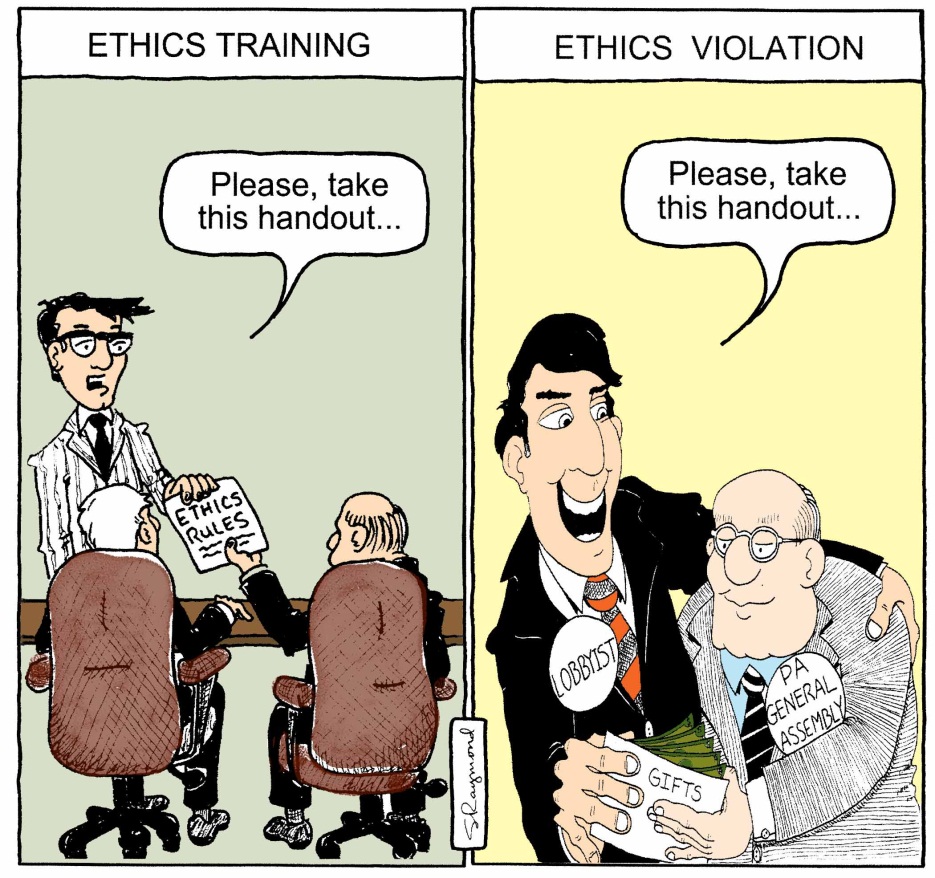 เอกสารอ้างอิงและอ่านเพิ่มเติม
ชาย โพธิสิตา. (2549).  ศาสตร์และศิลป์แห่งการวิจัยเชิงคุณภาพ.  พิมพ์ครั้งที่ 2 กรุงเทพฯ: อมรินทร์พริ้นติ้งฯ.
เทพินทร์ พัชรานุรักษ์. (2549). “จริยธรรมในการวิจัยทางสังคมศาสตร์การแพทย์” ใน วารสารสังคมศาสตร์ ฉบับที่ 2/2549 ผู้หญิง ประสบการณ์ และการเมืองว่าด้วยเพศภาวะ.  หน้า 205-223
ธาดา สืบหลินวงศ์ นิมิต มรกต และสุธี พานิชกุล (บรรณาธิการ). (2558). แนวทางจริยธรรมการวิจัยในเด็ก. กรุงเทพฯ: โรงพิมพ์จุฬาลงกรณ์มหาวิทยาลัย.
ธาดา สืบหลินวงศ์ พรรณแข มไหสวริยะ และสุธี พานิชกุล (บรรณาธิการ). (2551).  แนวทางจริยธรรมการทำวิจัยในคนในประเทศไทย พ.ศ.2550.  กรุงเทพฯ: โรงพิมพ์จุฬาลงกรณ์มหาวิทยาลัย.
บุปฝา ศิริรัศมี จรรยา เศรษฐบุตร และเบญจา ยอดดำเนิน-เอ็ตติกจ์.  (2544).  จริยธรรมสำหรับการศึกษาวิจัยในคน.  นครปฐม: สถาบันวิจัยประชากรและสังคม มหาวิทยาลัยมหิดล.
เบญจา ยอดดำเนิน-แอ็ตติกจ์. (2553).  บทความปริทรรศน์ ประเด็นจริยธรรมการวิจัยในคนทางด้านสังคมศาสตร์.  วารสารเกษตรศาสตร์ (สังคม) ปีที่ 31: 290-301.
ปัญหาที่เกิดขึ้นจากการเสนอโครงการวิจัยฯ ปี 2556
การพิจารณาเกินขอบเขตข้อพิจารณาด้านจริยธรรมการวิจัย
ค่าธรรมเนียมการพิจารณาโครงการวิจัยค่อนข้างแพง
- วิทยานิพนธ์ หรือโครงการวิจัยที่ไม่มีทุนสนับสนุน 2,000 บาทต่อโครงการ
- โครงการวิจัยที่มีทุนสนับสนุน 5,000 บาทต่อโครงการ
แบบฟอร์มและเอกสารที่ใช้ในการเสนอขอรับการพิจารณารับรองจริยธรรมการวิจัยในคนมีจำนวนมากเกินไป
การพิจารณาโครงการวิจัยล่าช้า (ปัจจุบันใช้เวลาราว ๆ 1-2 เดือน)
ความไม่เข้าใจหลักจริยธรรมการวิจัยของผู้วิจัย
ข้อมูลจาก: เบญจวรณ มิ่งมนต์ชัยกุล. (2558) การวิเคราะห์ผลการพิจารณาของคณะกรรมการจริยธรรมการวิจัยในคน สาขาสังคมศาสตร์ มหาวิทยาลัยมหิดล ที่มีต่อโครงการวิจัยที่เสนอขอรับการพิจารณารับรองจริยธรรมการวิจัยในคน.
กำหนดการประจำปี 2562
http://www.mussirb.com/upload/file/Up%20new%20file%202018%20by%20Amm/%E0%B8%81%E0%B8%B3%E0%B8%AB%E0%B8%99%E0%B8%94%E0%B8%81%E0%B8%B2%E0%B8%A3%E0%B8%9E%E0%B8%B4%E0%B8%88%E0%B8%B2%E0%B8%A3%E0%B8%93%E0%B8%B2%E0%B8%9B%E0%B8%B5%202562_1539063622.pdf
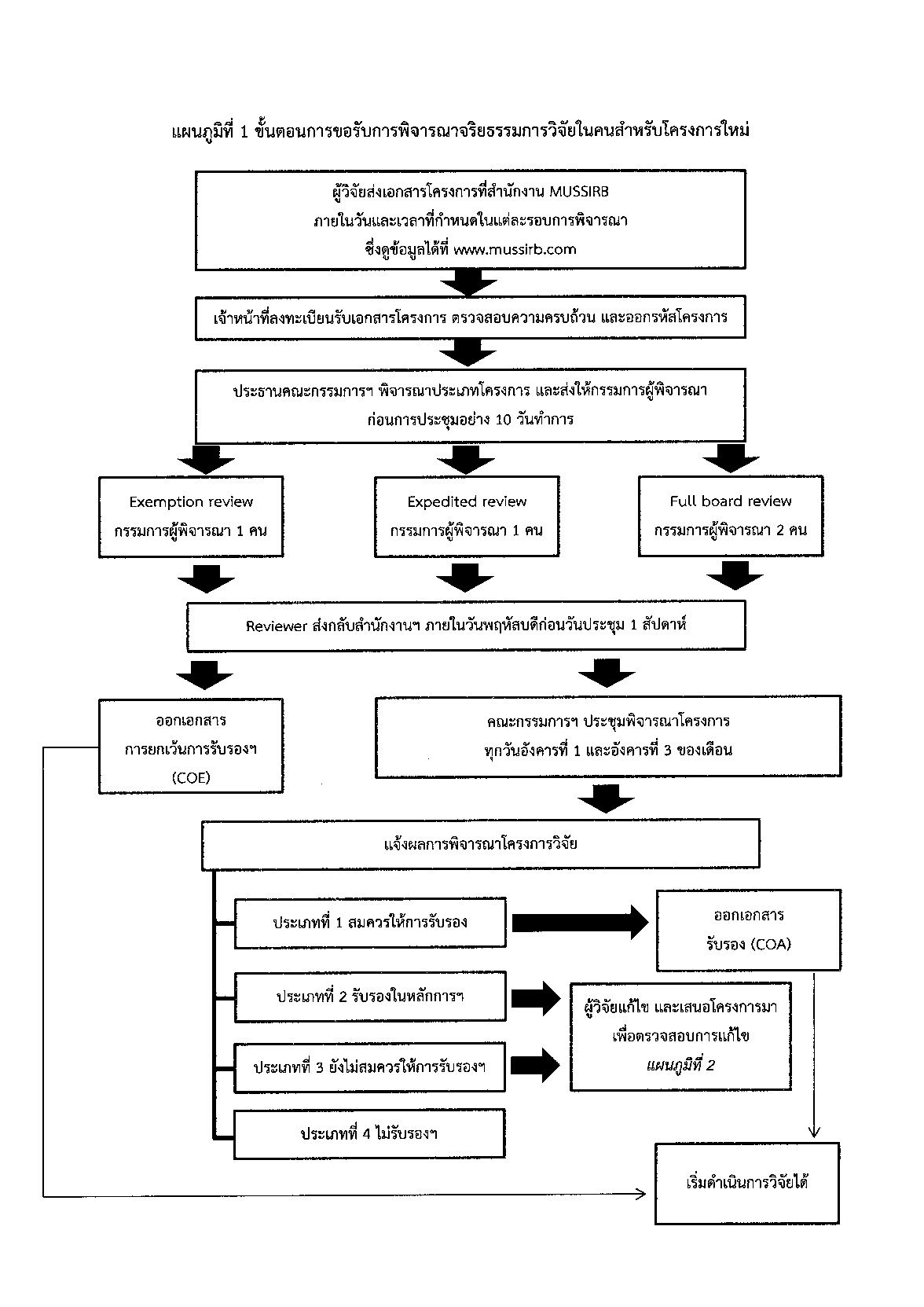 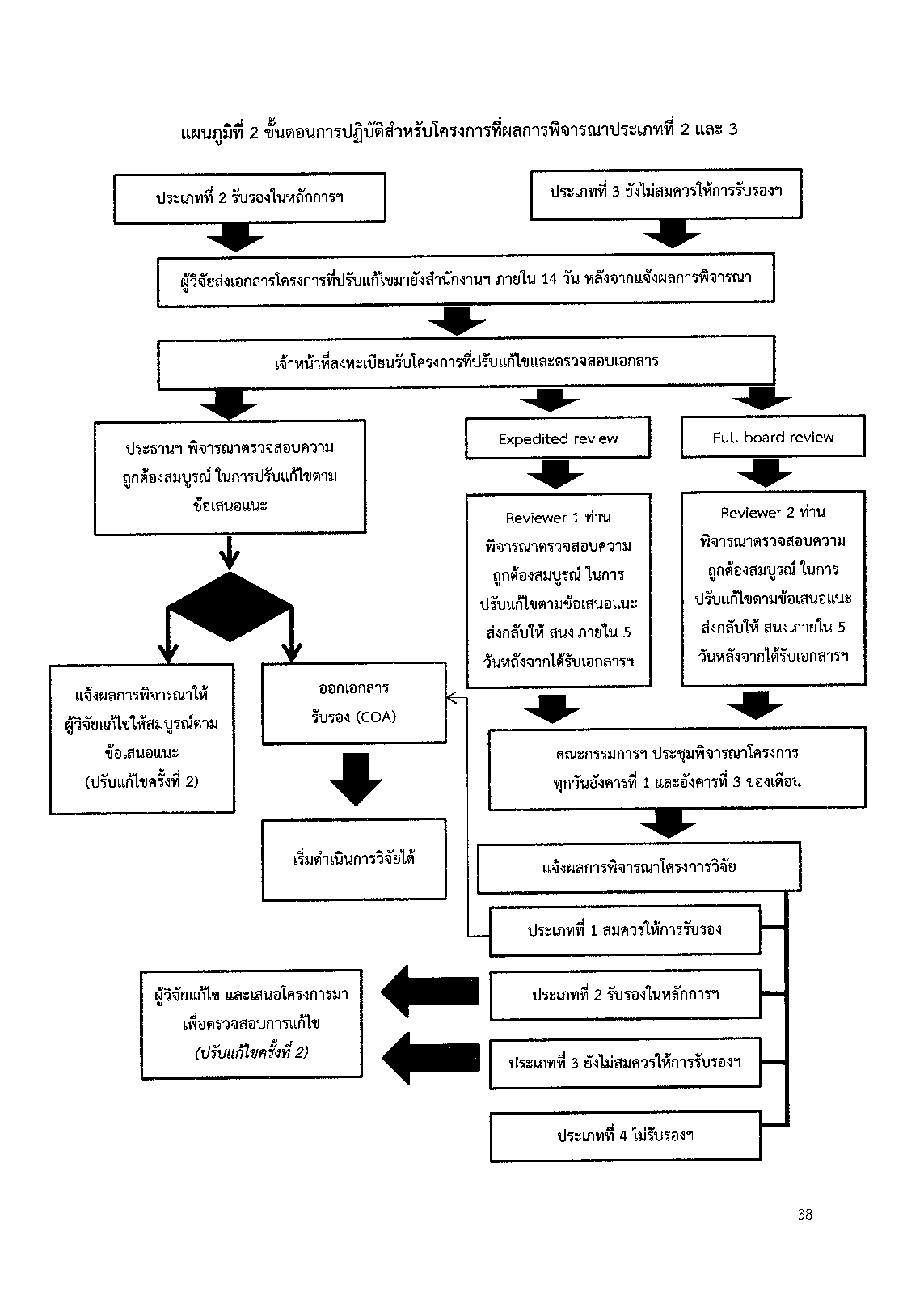 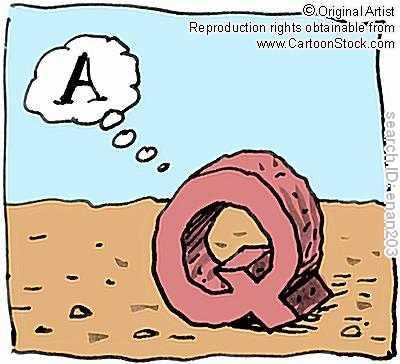